4de klankbordgroep 26/10/2023
Agenda
Lopende HOST projecten
Stand van zaken MRSA-beleid in WZC
Terugkoppeling Q&A’s opleiding preventie en diagnostiek UWI – inter-HOST consensus expertgroep
Omgevingshygiëne
Implementatie richtlijnen
Opleiding schoonmaakpersoneel
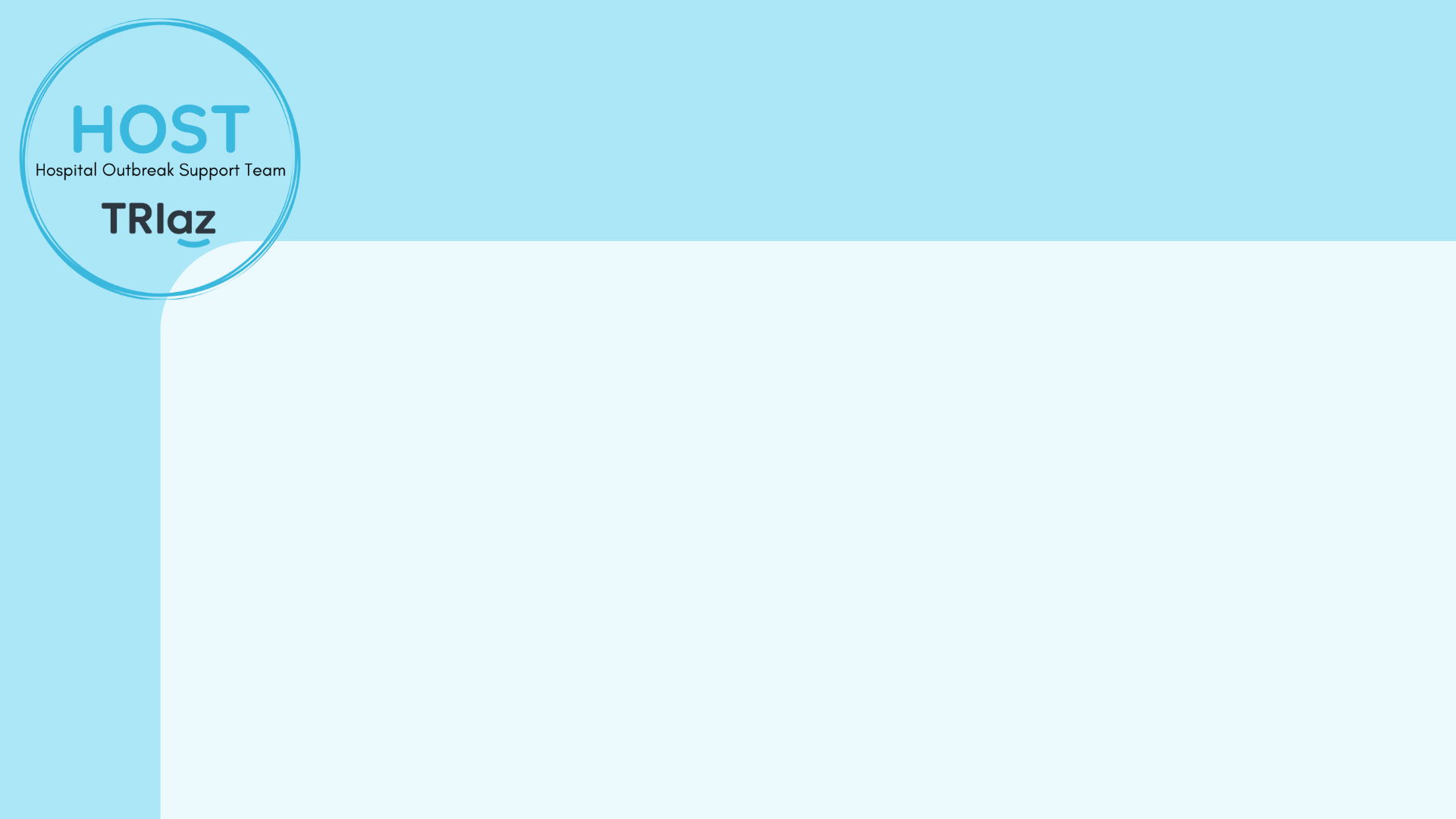 Lopende projecten HOST TRIaz
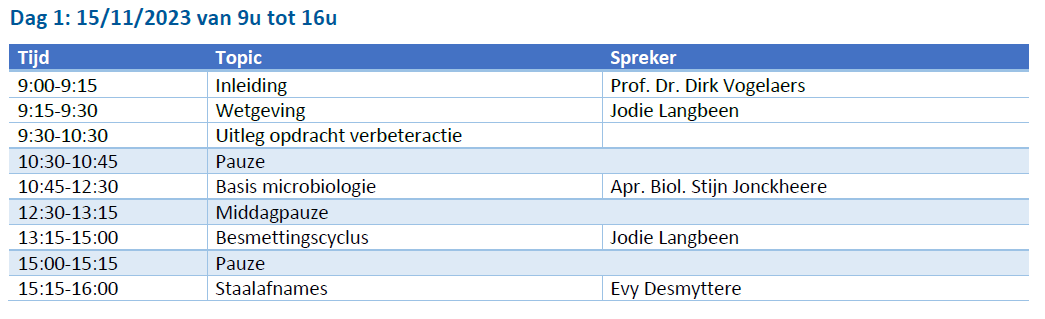 Opleiding referentie-verpleegkundige IPC in WZC
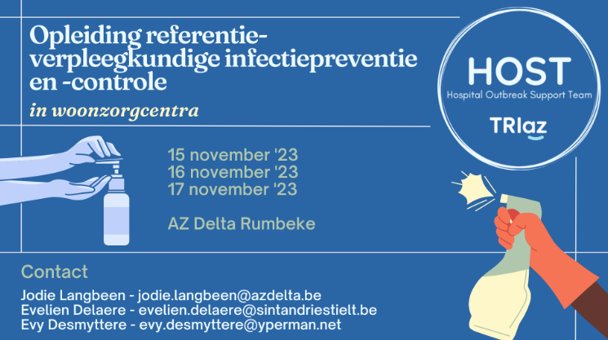 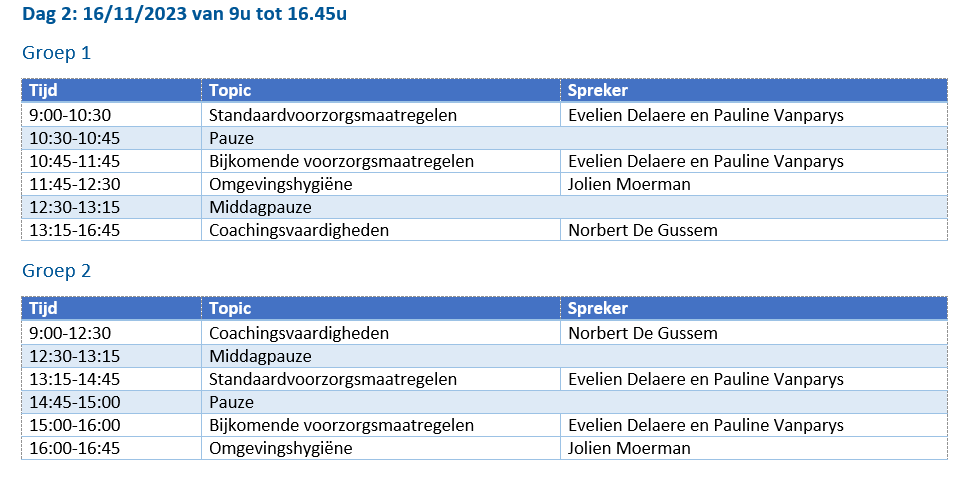 + 2 terugkommomenten in januari en april 2024   
opvolging verbeterprojecten
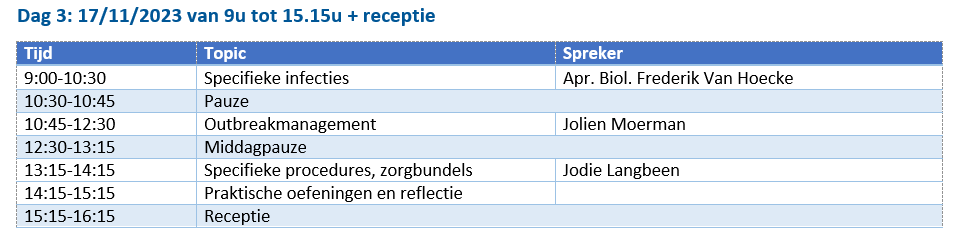 Sensibiliseringscampagne Victor Vaccin
Vaccine awareness
Focus meningokokken- en pneumokokkenvaccin 
Website: www.victorvaccin.be
Alle vaccins aanbevolen door HGR (volgens leeftijd en situatie)
Sensibilisatiefilmpje Victor Vaccin
Social media
Wachtzalen ziekenhuizen, huisartsenpraktijken, CLB's, Kind&Gezin...  
Flyers en posters  
Broodzakkencampagne
Symposium 18/10/2023
Respiratoire en NKO-infecties
Eéngemaakt antibioticabeleid voor respiratoire en NKO-infecties
Antibioticaformularia respiratoire infecties
Antibioticaformularia NKO-infecties (systemische + topische antimicrobiële therapie bij NKO-infecties)
Flowchart 'delabeling' van IgE gemedieerde allergie voor penicillines
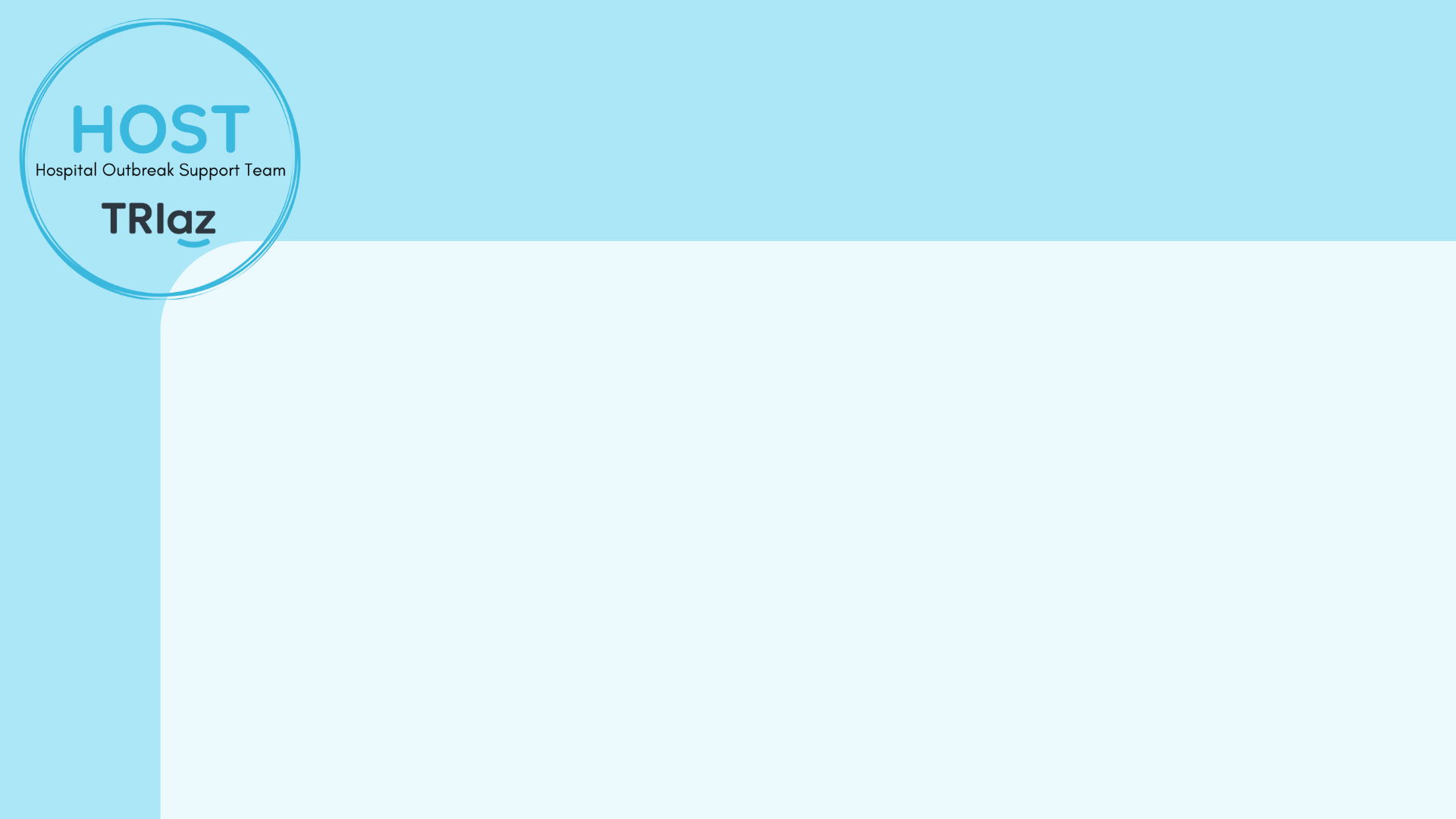 MRSA-beleid
Adviesdocument
Document 'MRSA-beleid in WZC' 
RPZ, HOST, klankbordgroepen, Departement Zorg
Gefinaliseerd na de 3de klankbordgroep 
Via Departement Zorg  HGR
Adviesdocument, eind 2023?

In afwachting...
Flowchart ter ondersteuning bij screening, BVM en dekolonisatie
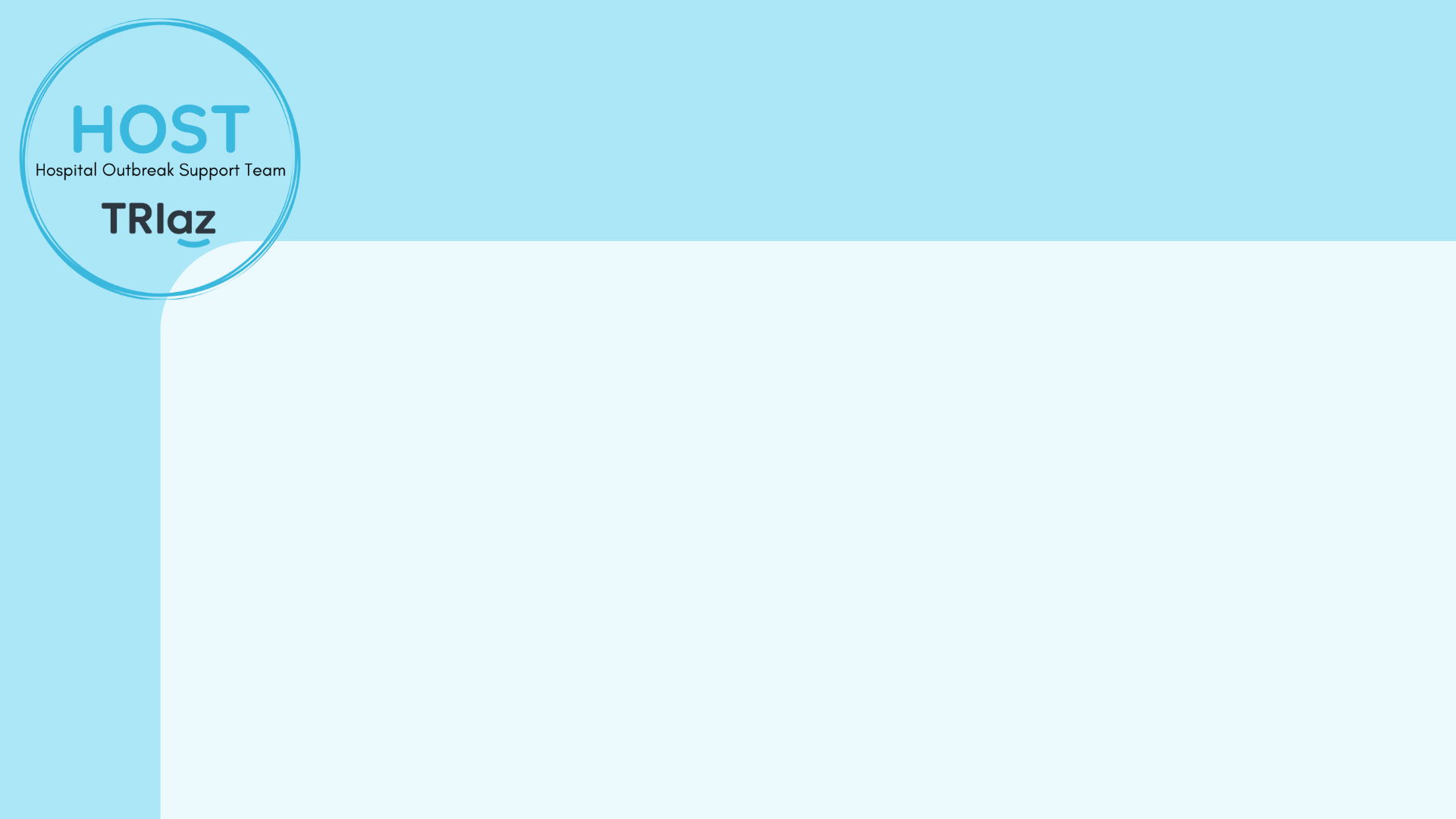 Terugkoppeling Q&A’s opleiding preventie en diagnostiek van UWI
Inter-HOST consensus UWI
Expertgroep 24/10/2023
Vlaamse HOST teams
Departement Zorg (Dr. Wouter Dhaeze, An Merchie)
Crataegus/ CRA vereniging (Prof. Dr. Jan De Lepeleire)
Centrum Huisartsgeneeskunde (Prof. Dr. Stefan Heytens)
UROBEL (Veerle Lamotte, Nicole Dupont)
Urologen (Dr. Dries Develtere)
Woonzorgcentra (directieleden, verpleegkundigen)
Sciensano (Katrien Latour)
Doctoraat onderzoekers (Indira Coenen, Katrien Latour)
Uitdiscussiëren laatste discussiepunten
Inter-HOST consensus UWI
Verdere stappen?
Betrekken BAPCOC 
Aanpassen bestaande richtlijnen (Departement Zorg, BAPCOC, ouderenformularium bcfi) 
Implementatie in woonzorgcentra
Opleidingen
…
Vervangen urinecollector
Routinematig vervangen van urinecollector NIET geïndiceerd (HGR) 
Bij verstopping katheter, lekkage of vermoeden UWI: volledige systeem vervangen (ook katheter!)
Redenen waarom dit in WZC vaak wel routinematig vervangen wordt:
Geurhinder
Autonomie en beslissingsvrijheid van bewoners + familie (≠ patiënten in een ziekenhuis)
Verschillende standpunten urologen
Terugbetaling van inco-materiaal voor bewoners met urinaire incontinentie, strookt niet met de richtlijnen
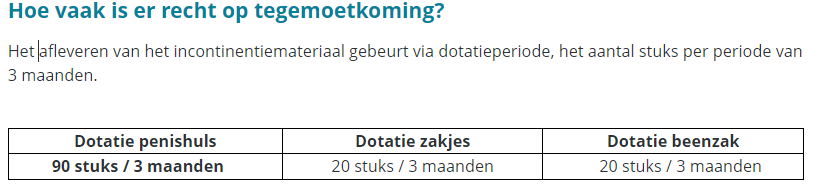 Vervangen urinecollector
Conclusie expertgroep
Richtlijnen HGR volgen, dus
Routinematig vervangen van urinecollector NIET geïndiceerd (HGR) 
Bij verstopping katheter, lekkage of vermoeden UWI: volledige systeem vervangen (ook katheter!)
Tegenstrijdigheid met terugbetaling inco-materiaal wordt opgenomen met RIZIV
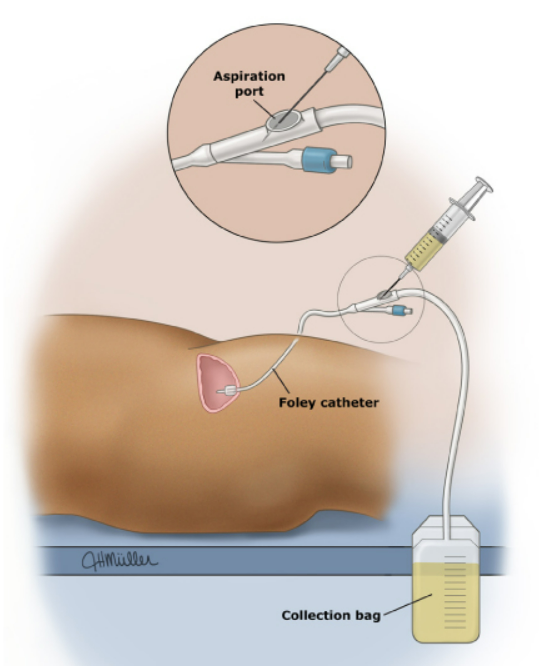 Staalafname bij verblijfskatheter
Midstream na verwijderen katheter
Staalafname via katheter of afnamepunt urinecollector NA katheterwissel!
Voorkeur: via afnamepunt leiding urinecollector, MAAR WZC’s hebben vaak geen collectoren met afnamepunt
Alternatief: in katheter zelf prikken en urine optrekken
Kan problemen geven:
Lekkage katheter
Niet altijd mogelijk om in te prikken (katheter is hier niet voor gemaakt)
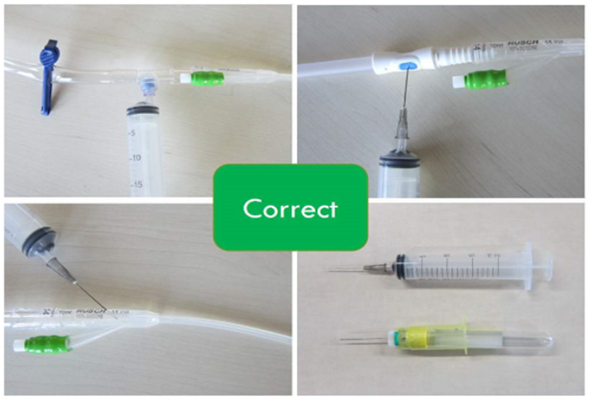 Staalafname bij verblijfskatheter
Conclusie expertgroep
Bij vermoeden van UWI bij bewoner waar urinaire katheter zeker nodig is: 
Optie 1 (voorkeur)
Katheterwissel (wissel volledige systeem)
Staalafname via afnamepunt urinecollector
Optie 2
Katheterwissel (wissel volledige systeem)
Staalafname via aftapkraan van nieuwe niet-steriele urinecollector (meteen na plaatsing nieuwe katheter)
Geen (pathogene) kiemen aanwezig op nieuwe niet-steriele urinecollector 
Geen verschil in resultaten van stalen uit nieuwe niet-steriele urinecollector versus stalen via afnamepunt urinecollector
Blaasspoelingen
Routinematig spoelen van de blaas is NIET geïndiceerd (enkel indicatie bij hematurie, slijmvorming, na prostaat-/blaaschirurgie…)
Redenen waarom in WZC wel vaker blaasspoelingen worden voorgeschreven:
Verstopping katheter
Vlokken in urine
Preventie van verstopte katheters
+ vaak geen behoud van gesloten systeem (dubbel-lumen katheter nodig)
Blaasspoelingen
Conclusie expertgroep
Spoelen van de blaas is NIET geïndiceerd, tenzij hematurie, slijmvorming, na prostaat-/blaaschirurgie…
Bij regelmatig verstopte katheter:
Advies uroloog voor aangepast katheterbeleid
Urotainer (met citroenzuur) enkel in specifieke situaties 
Met dubbel-lumen katheter om gesloten systeem te behouden
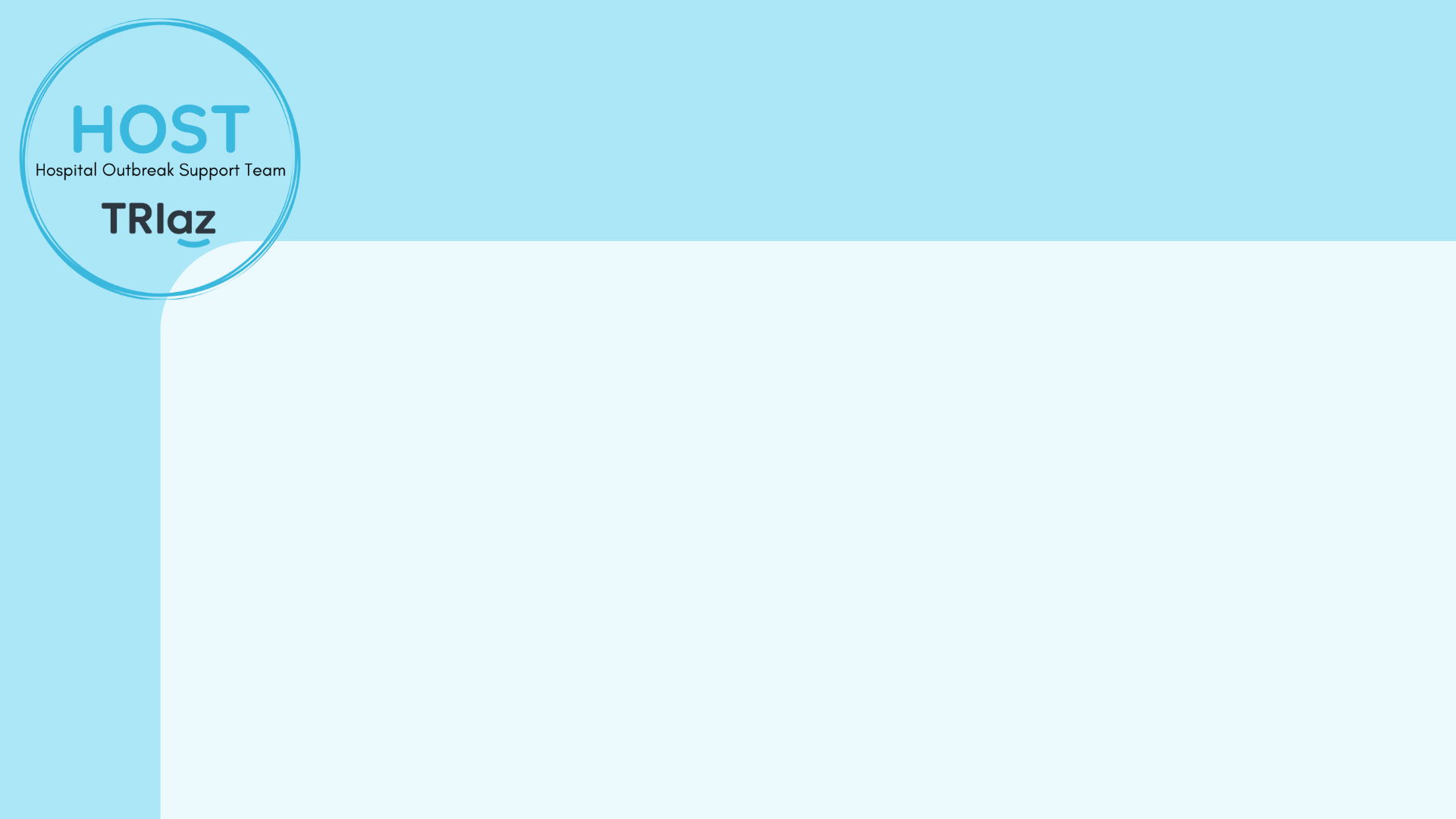 Omgevingshygiëne
2e klankbordgroep (maart 2023) 
Wat kan HOST betekenen op vlak van omgevingshygiëne?
Bestaande richtlijnen en tools
Werkinstrument 'Infectiepreventiebeleid in Vlaamse woonzorgcentra' module omgevingshygiëne 
E-learning Departement Zorg ZWIeP 
Kwaliteitshandboek HOST Zuid-West-Limburg 
Module in de opleiding referentieverpleegkundige IPC in WZC 

        = richtlijnen

        Hoe vertalen naar de praktijk/ hoe implementeren?
ZWIeP (Departement Zorg)
Zorg en Welzijn: Infectiepreventie E-learning Platform
5 modules 
Overdrachtswegen
Algemene voorzorgsmaatregelen
Persoonlijke beschermingsmiddelen
Bijkomende voorzorgsmaatregelen
Omgevingshygiëne 

Account nodig  beperkt toegankelijk voor medewerkers?
Beperkt aantal vragen (basis)
[Speaker Notes: ZWIeP= Zorg en Welzijn: Infectiepreventie E-learning Platform]
Informerend
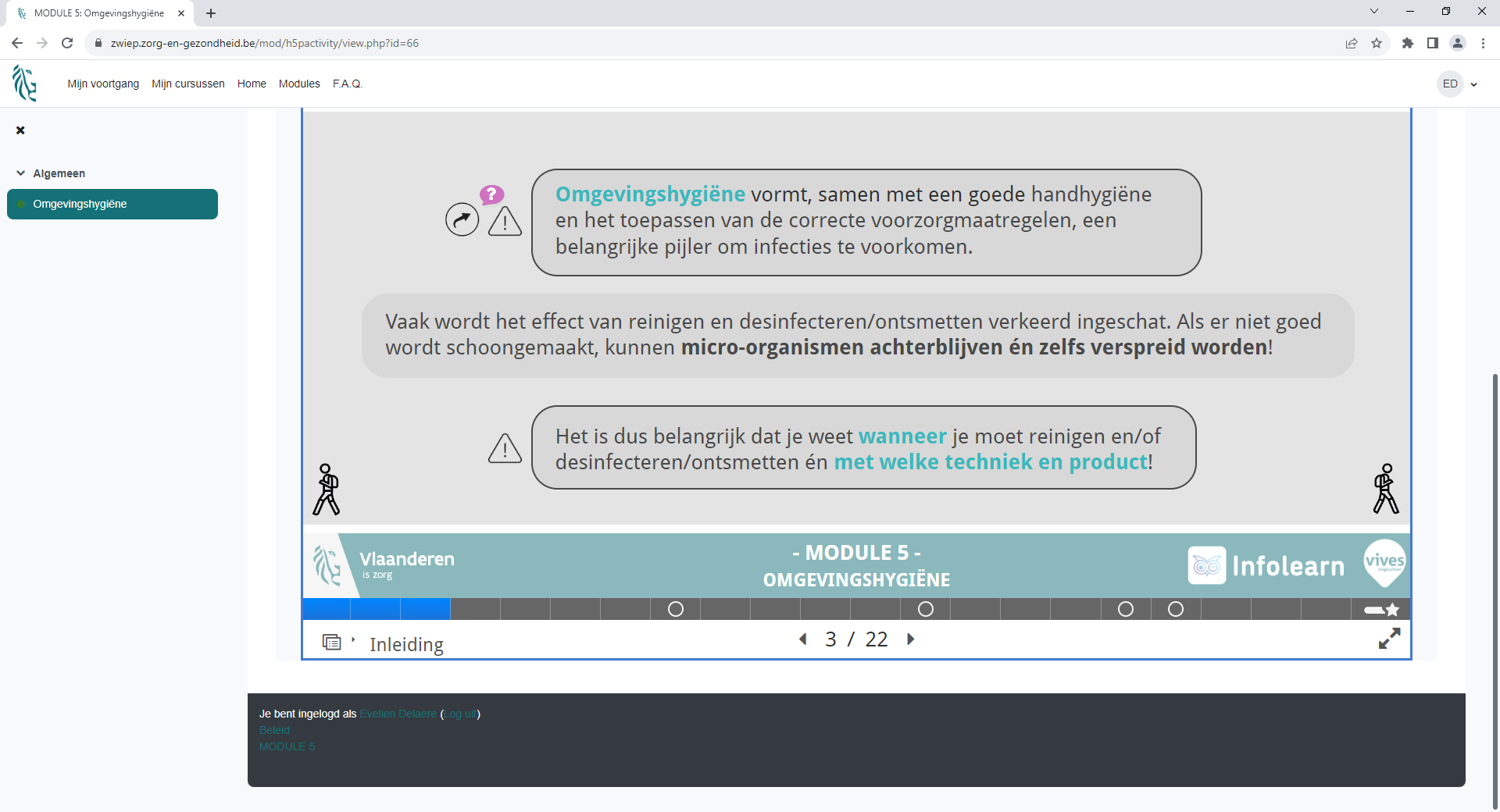 Gebruik van begrippen
Oppervlakken: high & low touch
Kwaliteitshandboek HOST Zuidwest-Limburg
Project: begeleiding op de werkvloer en opvolging bij implementatie van schoonmaakprotocol; benchmark
Finaal rapport deel 2: kwaliteitshandboek
Tips bij
Structuur en organisatie van schoonmaak
Schoonmaakprotocol
Kwaliteitsopvolging
Aanwerving en opleiding
Producten en materialen
Uitvoering van schoonmaak
Voorbevochtigen/technieken
Routing 
Plooitechniek 
Wasproces doeken en moppen
Ergonomie en efficiëntie
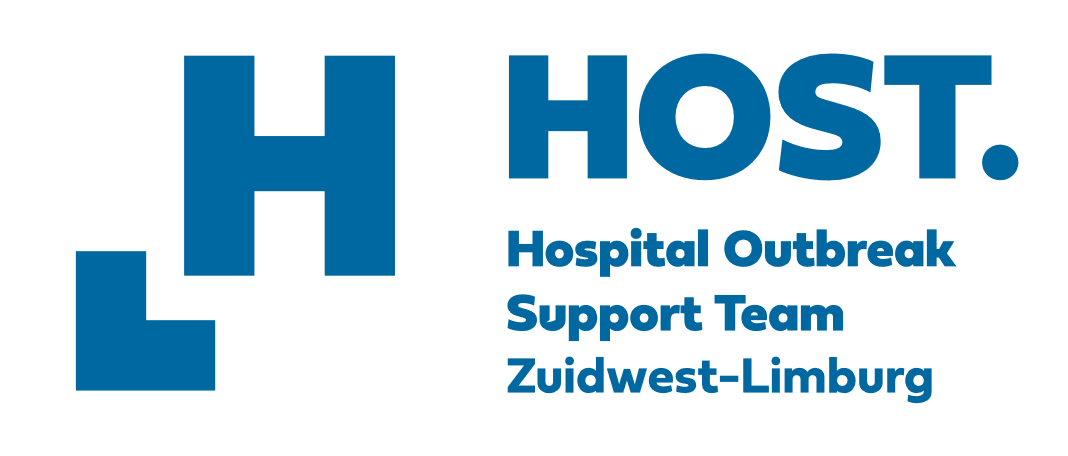 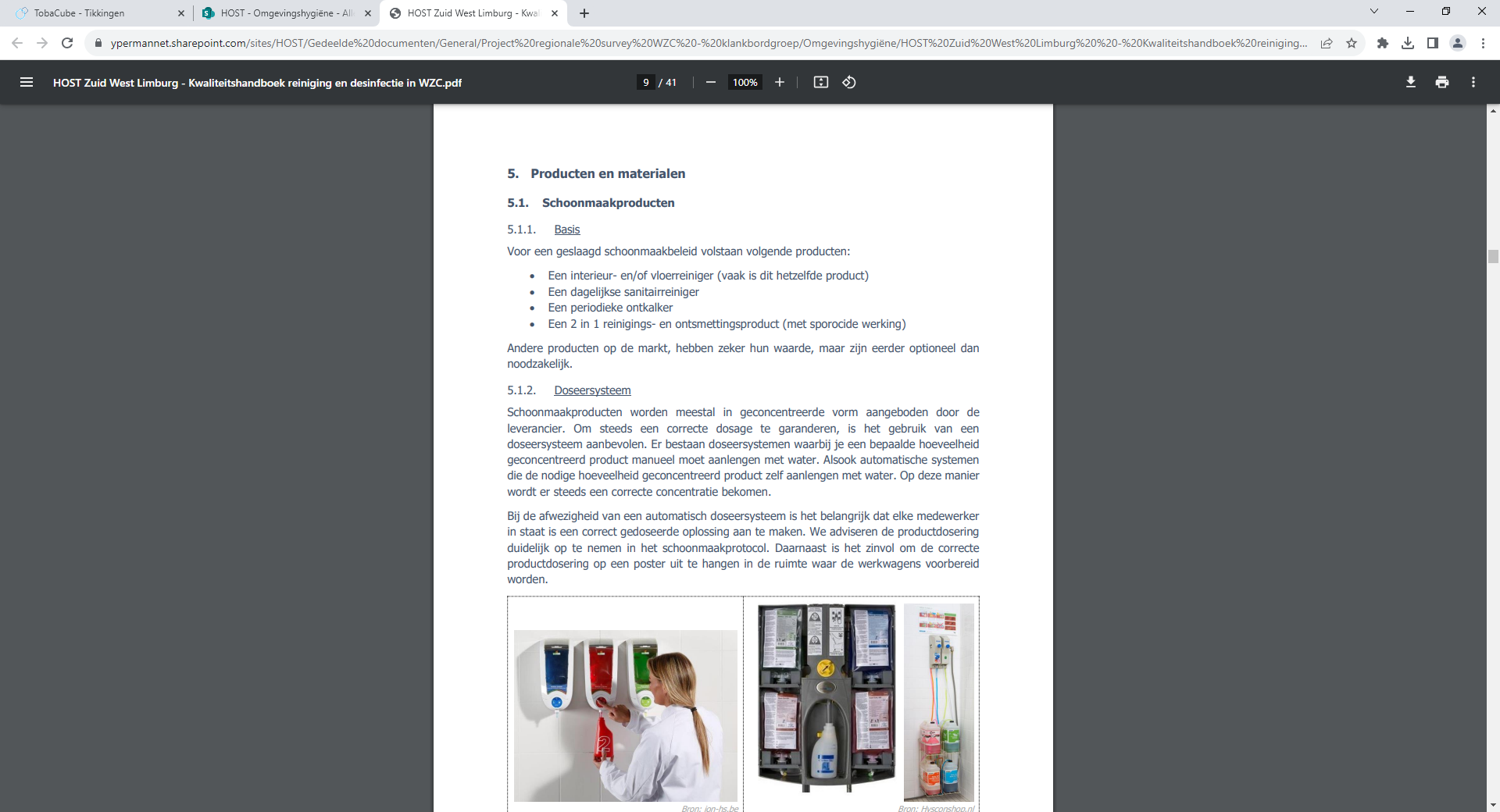 Implementatie
Schoonmaak-protocol
Protocol (zo nodig) bijsturen
Opleiding nieuwe medewerkers + periodiek
Individueel of klassikaal
Monitoring & feedback
Schoonmaakprotocol opstellen
Richtlijnen vertalen naar interne procedure
Eigenheid van WZC
Doel: variabiliteit tussen medewerkers beperken
Duidelijke taakdefiniëring (werkwijze, frequentie)
Eenvoudig (schema i.p.v. doorlopende tekst)
Beperken in
Producten
Handelingen 
bijv. producten die reinigen én desinfecteren
Uniformiteit doorheen verschillende locaties/zones
Betrekken van schoonmaakmedewerkers
Schoonmaakprotocol opstellen
Vertrekken vanuit risicoanalyse
WZC indelen in zones o.b.v.
Geografisch: laag vs (zeer) hoog infectierisico
Risiconiveau van materiaal: onrechtstreeks vs rechtstreekse rol bij overdracht
Bijv.
Onrechtstreeks: vloer, vensterbanken, …
Rechtstreeks = high-touch: bedsponden, afstandsbedieningen, klinken, nachtkast, ...
HT in gemeenschappelijke ruimten
Bureau administratieve medewerkers
Zone 1: laag risico; bijv. administratieve ruimten,  gangen onthaal
Zone 2: matig risico; bijv. bewonerskamer, liften, gemeenschappelijke ruimten (bijv. ergo)

NK: niet-kritisch = low-touch (weinig overdrachtsrisico)
K: kritisch = high-touch (overdrachtsrisico)

A: reinigen
B: reinigen en desinfectie overwegen
C: reinigen en desinfectie noodzakelijk
Bedsponden bij bewoner met MRSA-dragerschap
ImplementatieMiddelen beschikbaar stellen
Producten voor reinigen en desinfecteren
Uniforme werkwagens
Evt. automatische doseersystemen
Ergonomie
Tijd – FTE's i.f.v. schoonmaakprotocol
Leidinggevende/verantwoordelijke 
Opleiding, opvolging en bijsturing
ImplementatieOpleiding van schoonmaakmedewerkers
Kennis van schoonmaakprotocol
Achtergrondinformatie: HET WAAROM 
Informatie/procedure VISUALISEREN
Bijv. vouwtechniek
Anderstaligen
Begrijpbaar
E-learning
Begeleiding op de werkvloer
Ondersteunende pancartes/taakkaarten (samenvatting protocol)
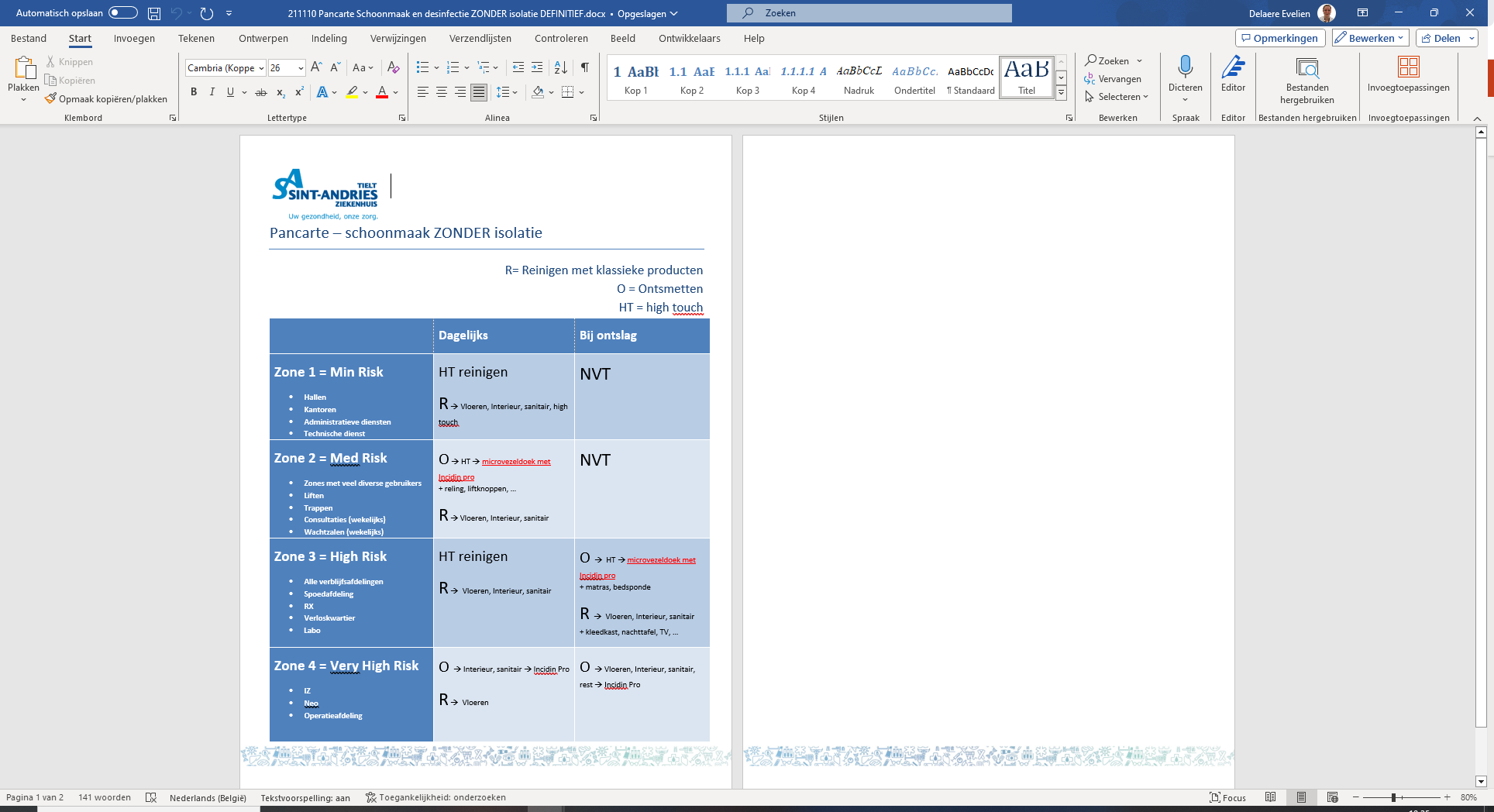 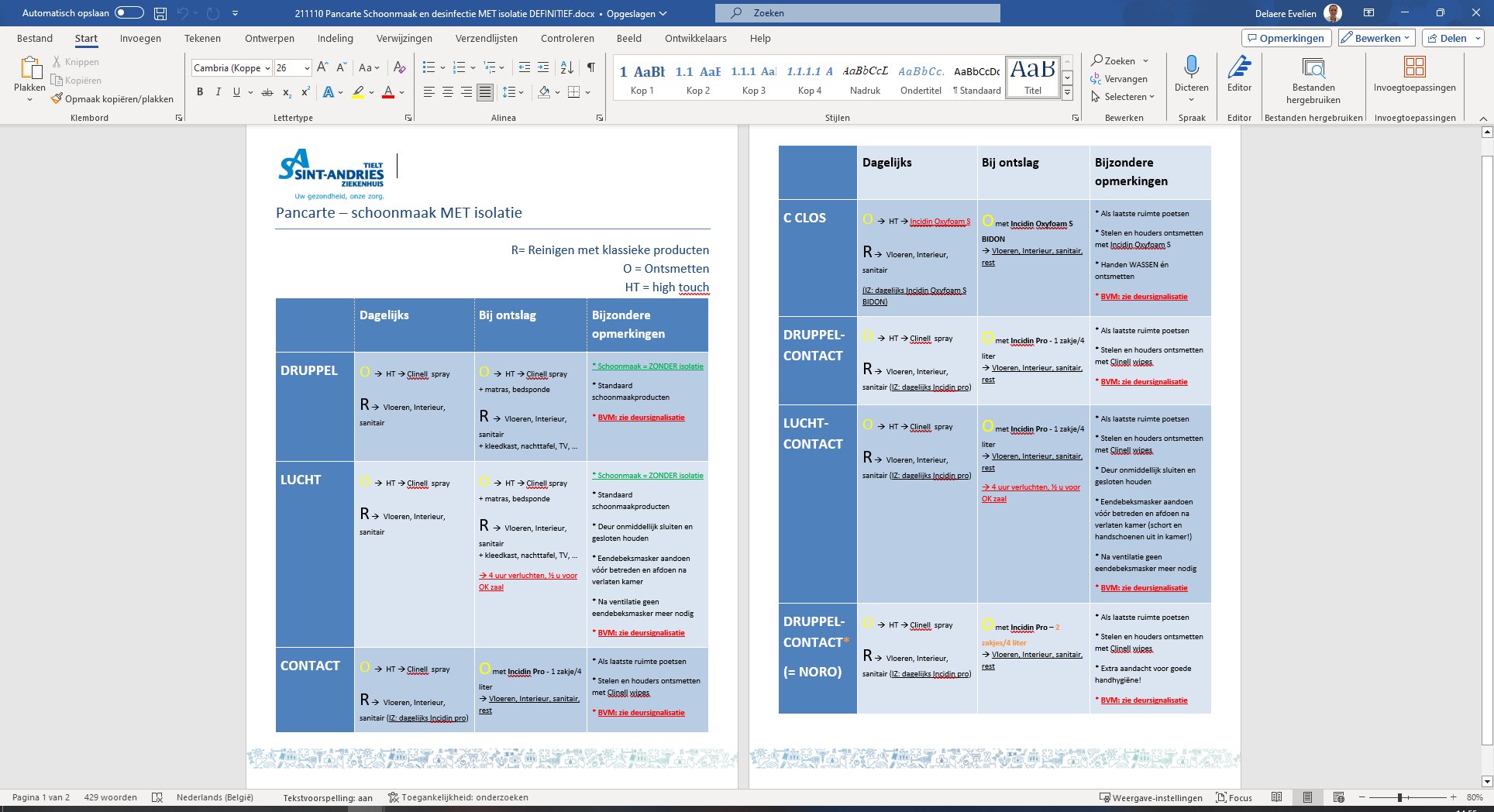 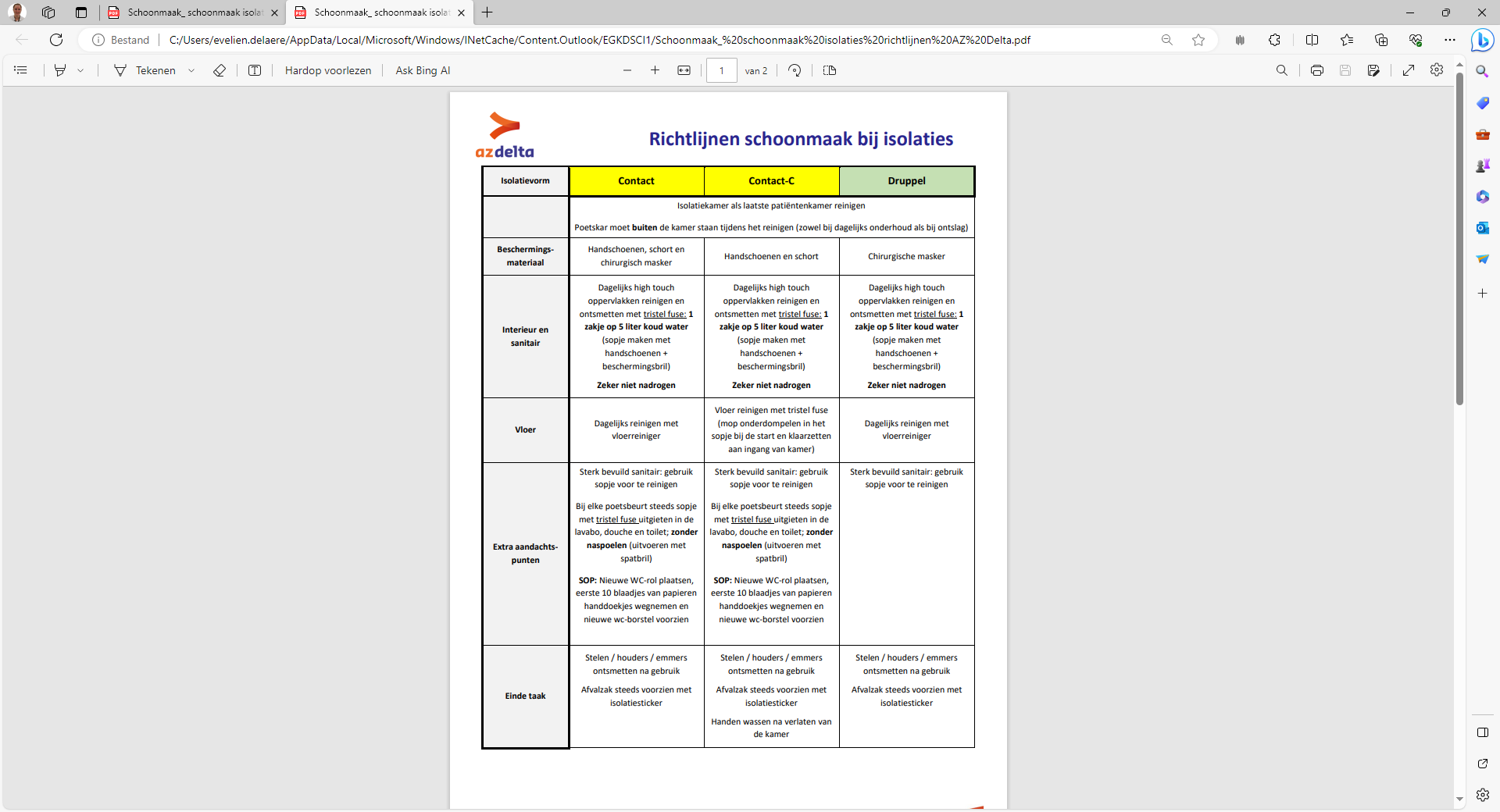 Monitoring en feedback
Visuele controle
Checklijst met structurele en procesindicatoren
UV kit

ATP-metingen
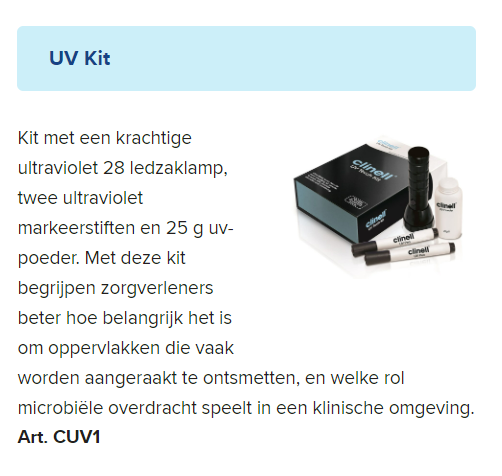 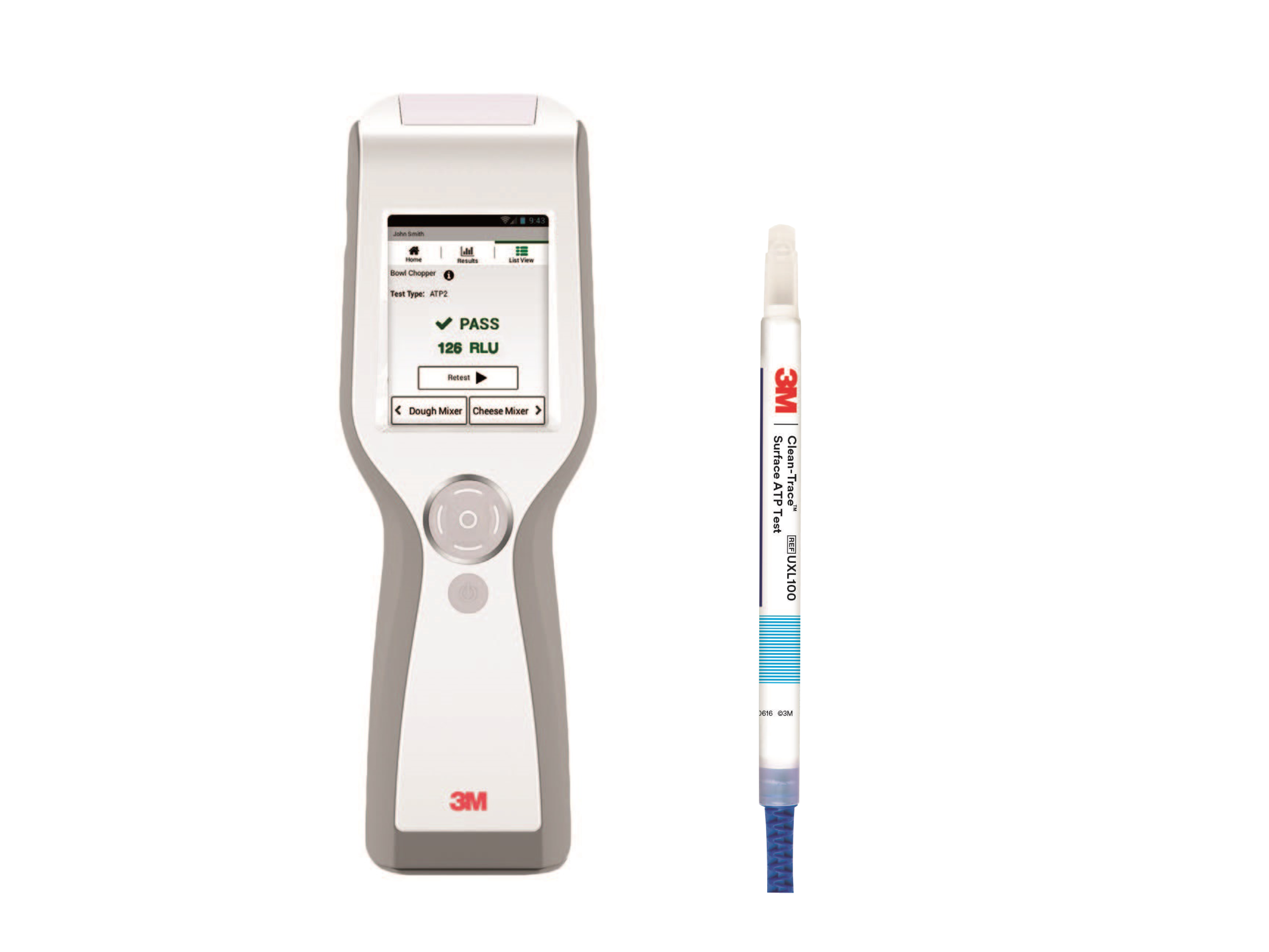 [Speaker Notes: ATP = Adenosine Trifosfaat (de belangrijkste drager van energie in ons lichaam en in die van alle dierlijke, plantaardige, bacteriële, gist-, virus- en schimmelcellen) 
> ATP is een verbinding die aanwezig is in celmateriaal. De hoeveelheid gemeten ATP is daarmee een maat voor de hoeveelheid aanwezig celmateriaal. Je kunt de hoeveelheid ATP in een product of omgeving meten en geeft een indicatie van de hygiëne.]
Voorstel: werkgroep E-learning & beeldmateriaal
Bijv. E-learning schoonmaak SAT (vragen)
Doel werkgroep:
Moeilijkheden bij vertalen van de richtlijnen uitklaren (evt. a.d.h.v. plaatsbezoeken) 
Opstellen E-learning voor schoonmaakmedewerkers in WZC
Beeldmateriaal aanreiken 

Samenwerking HOST ZWL en Departement Zorg voor ontwikkeling e-learning en opleidingsmateriaal (beeldmateriaal) gericht op schoonmaakmedewerkers – januari 2024
5e klankbordgroep
Donderdag 21-3-2024 
14:00 - 16:00